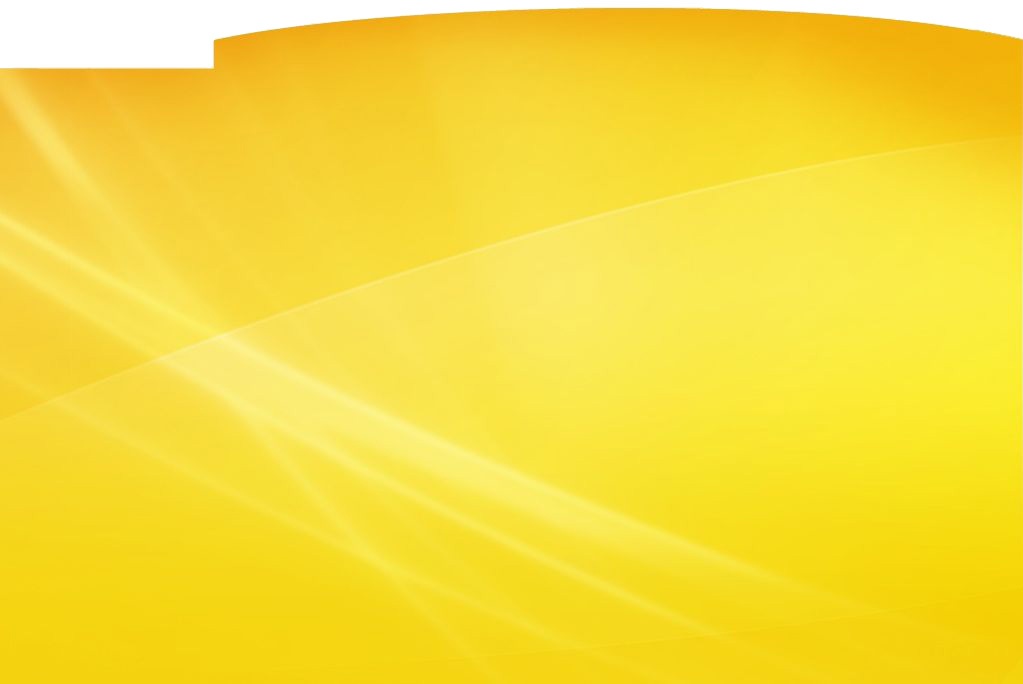 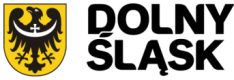 Dolnośląski Fundusz
Pomocy Rozwojowej
Dotacje z Dolnośląskiego Funduszu 
Pomocy Rozwojowej 
dla gmin z powiatu
kamiennogórskiego
Departament Rozwoju Regionalnego 
 Wydział Koordynacji Polityki Regionalnej 

Wrocław,  wrzesień 2014 r.
1
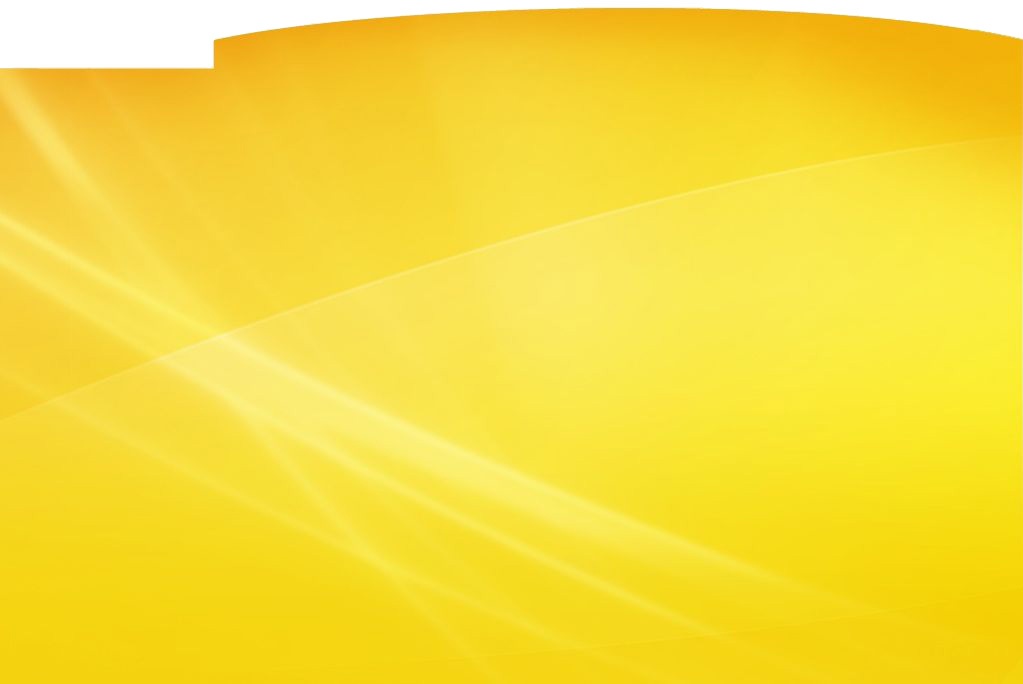 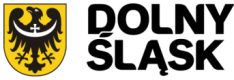 Zasady funkcjonowania DFPR
Dolnośląski Fundusz
Pomocy Rozwojowej
Pomoc rozwojowa, udzielana w formie dotacji celowej z budżetu Województwa Dolnośląskiego, kierowana jest do jednostek samorządu terytorialnego szczebla gminnego, które:
są zagrożone procesem pogłębiania różnic w obrębie województwa (dywergencji wewnętrznej) w 	sferze przestrzennej, społecznej lub gospodarczej,
znajdują się w sytuacji, która nie pozwala na zainicjowanie procesu rozwoju bez wsparcia z 	zewnątrz,
osiągają dochody budżetu ogółem w przeliczeniu na jednego mieszkańca, w wysokości poniżej 	75% średniej dla Województwa Dolnośląskiego
2
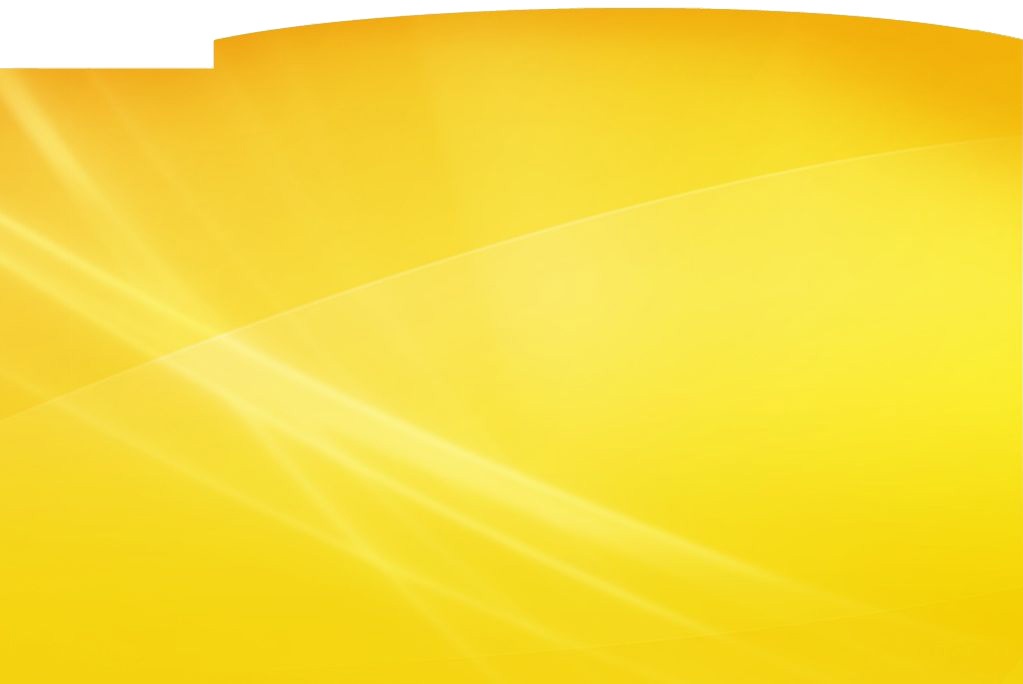 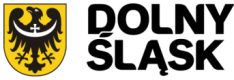 Etapy postępowania
Dolnośląski Fundusz
Pomocy Rozwojowej
Ujęcie w budżecie województwa środków na realizację zadań prorozwojowych,
Zarząd Województwa zatwierdza wagi dla poszczególnych kryteriów kwalifikacji, na podstawie 	których tworzony jest ranking gmin w oparciu o dane GUS,
Marszałek wysyła do gmin zaproszenia w celu składania wniosków projektów,
Podpisanie umów z gminami i przekazanie I transzy dotacji w formie zaliczki,
Przekazanie II transzy dotacji w formie zaliczki lub refundacji po przedstawieniu sprawozdania 	z częściowego lub końcowego wykonania zadana i jego pozytywnej weryfikacji,
Rozliczenie dotacji w danym roku budżetowym.
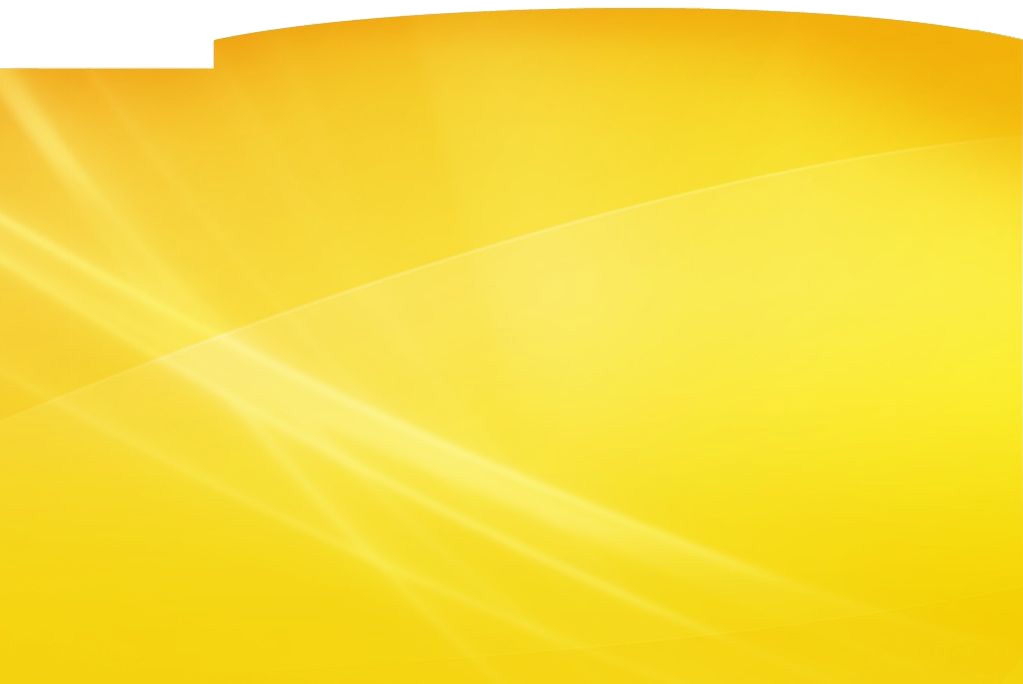 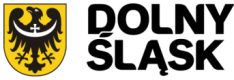 Kryteria oceny beneficjentów:
Dolnośląski Fundusz
Pomocy Rozwojowej
dochód budżetu gminy ogółem w przeliczeniu na 1 mieszkańca, 

dochód własny gminy w przeliczeniu na 1 mieszkańca,

liczbę zarejestrowanych bezrobotnych na 1000 mieszkańców,

podmioty wpisane do rejestru REGON na 10 tys. ludności,

zagregowany wskaźnik wydatków budżetów gmin na oświatę i wychowanie 	(przedszkola, szkoły podstawowe i gimnazja) odniesiony do liczby uczniów w tych 	placówkach.
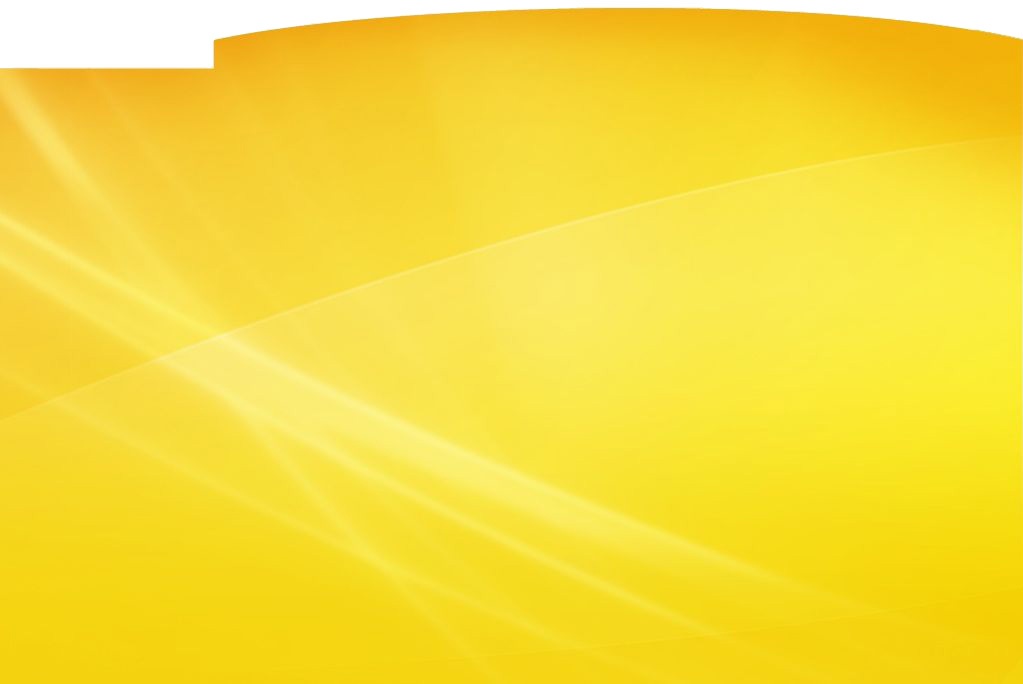 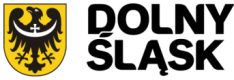 Inwestycje realizowane w ramach DFPR w gminach
 Kamienna Góra w latach 2011-2014

Łączna kwota dofinansowania: 680 349 zł
Dolnośląski Fundusz
Pomocy Rozwojowej
Inwestycje w gminie miejskiej Kamienna Góra
Zadania zrealizowane w 2011 roku:

Modernizacja pomieszczeń Przedszkola Publicznego nr 1 w Kamiennej Górze na potrzeby dodatkowej 	grupy żłobkowej
Budowa sieci wodociągowej oraz kanalizacyjnej w Kamiennej Górze
Budowa sieci wodociągowej oraz kanalizacyjnej w Kamiennej Górze- ul. Różna
Budowa sieci wodociągowej oraz kanalizacyjnej w Kamiennej Górze- ul. Cegielniania

Zadanie realizowane w 2014 roku:
Poprawa bazy edukacyjnej Przedszkola Publicznego nr 1 oraz Żłobka Miejskiego w Kamiennej Górze
Inwestycje w gminie wiejskiej Kamienna Góra
Zadanie zrealizowane w 2013 roku:
Przebudowa stołówki szkolnej w Zespole Szkół Publicznych w Krzeszowie - gmina Kamienna Góra
5
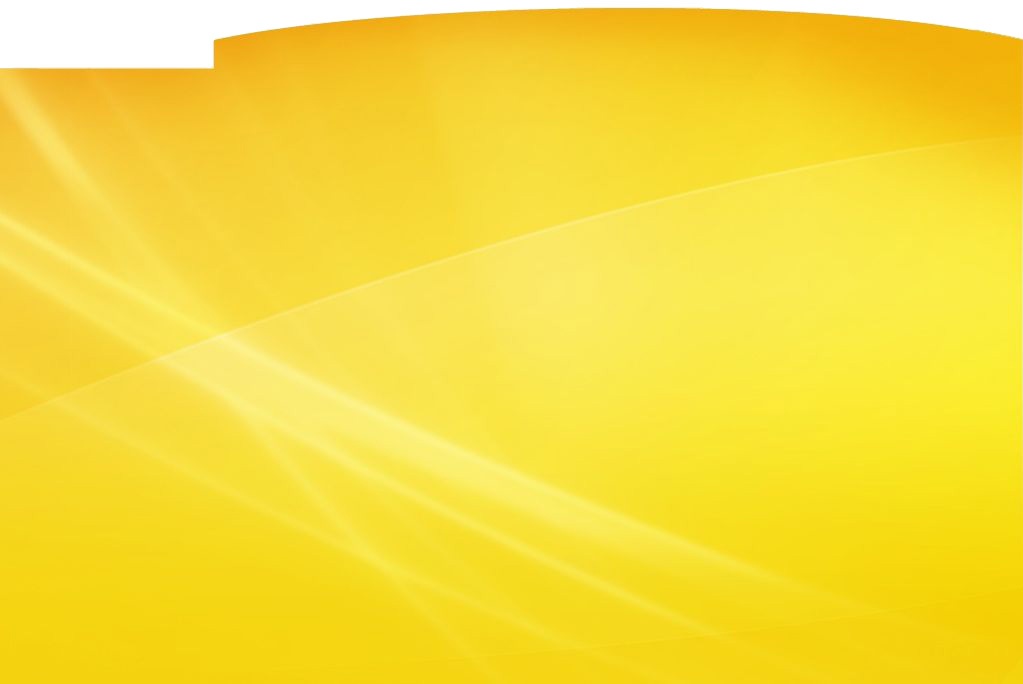 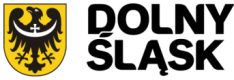 Gmina miejska Kamienna Góra
Dolnośląski Fundusz
Pomocy Rozwojowej
Modernizacja pomieszczeń Przedszkola Publicznego nr 1 w Kamiennej Górze na potrzeby dodatkowej grupy żłobkowej

Kwota dofinansowania: 171 750 zł
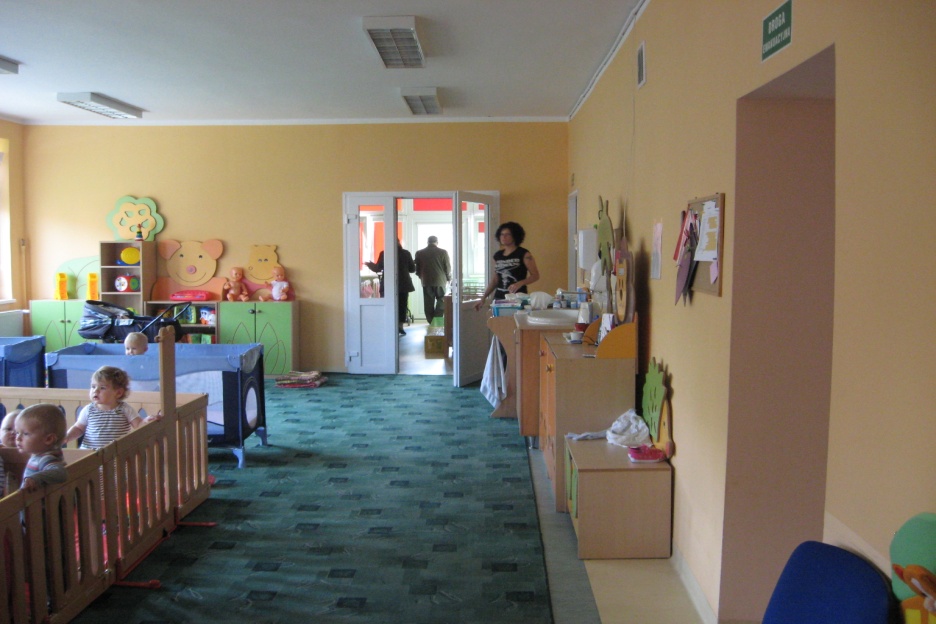 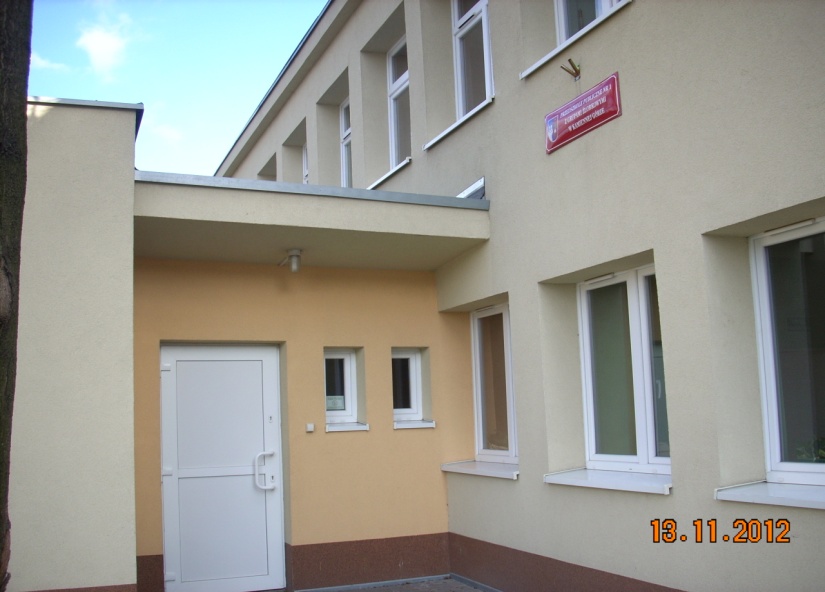 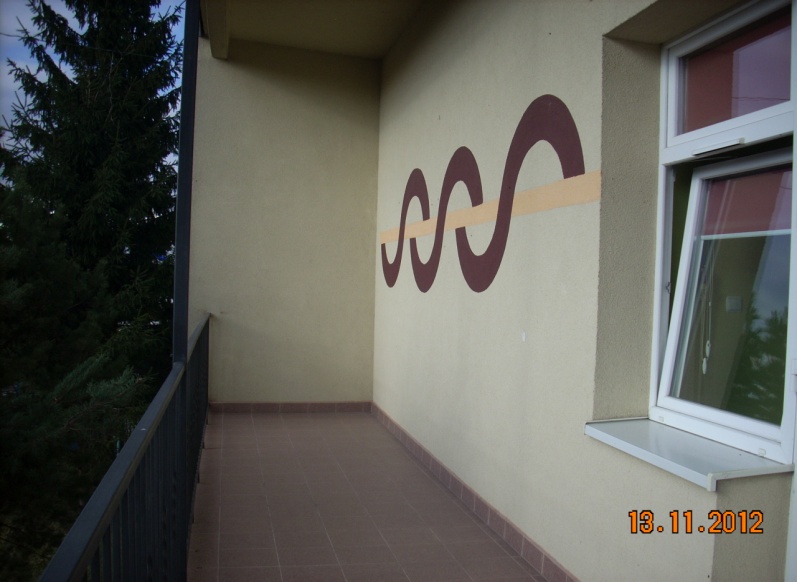 Wymienione drzwi w budynku przedszkola
Wyremontowane pomieszczenia dla grupy żłobkowej
6
Widok tarasu po modernizacji
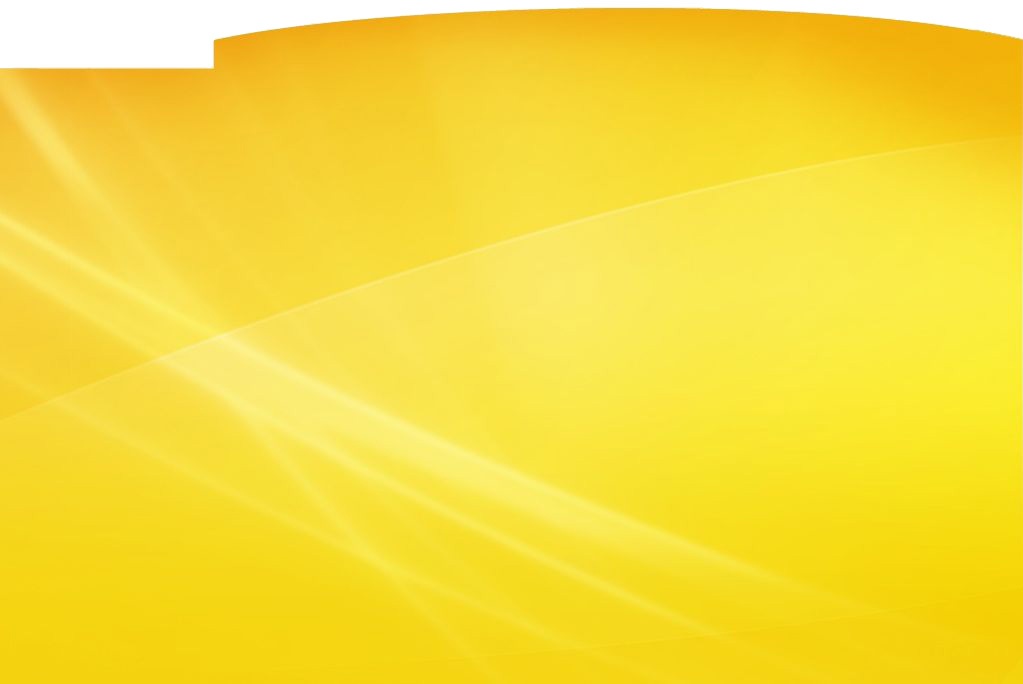 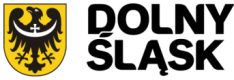 Gmina miejska Kamienna Góra
Dolnośląski Fundusz
Pomocy Rozwojowej
Budowa sieci wodociągowej oraz kanalizacyjnej w Kamiennej Górze

Budowa sieci wodociągowej oraz kanalizacyjnej w Kamiennej Górze- ul. Różna

Budowa sieci wodociągowej oraz kanalizacyjnej w Kamiennej Górze- ul. Cegielniania
Rok 2011
Kwota dofinansowania:
124 530 zł


36 366 zł


47 733 zł
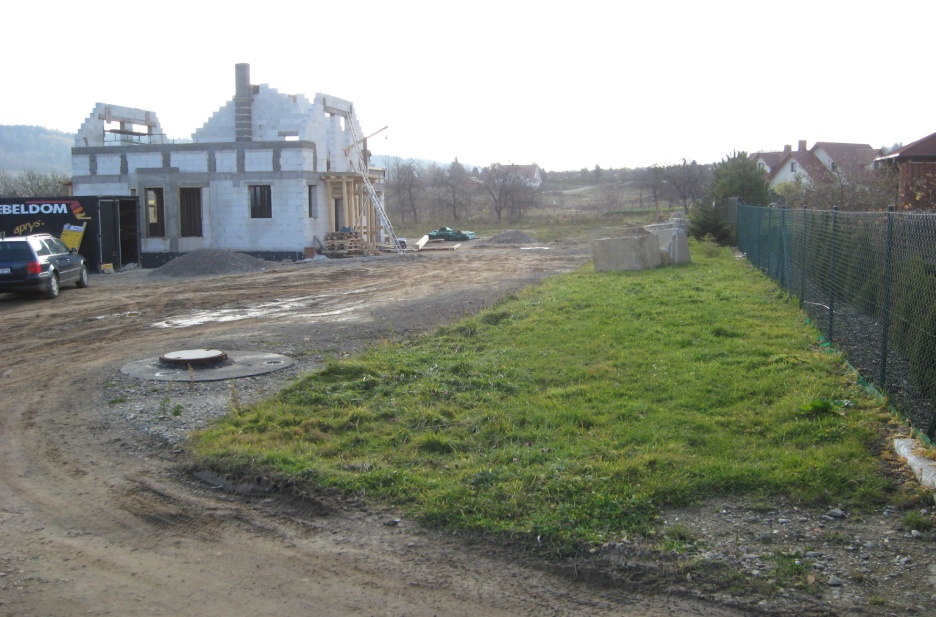 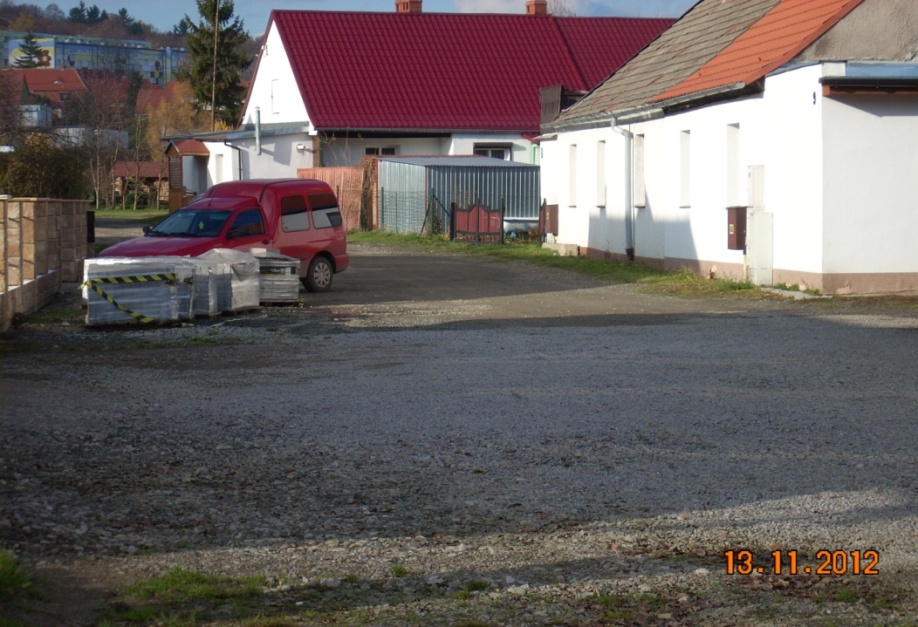 Wbudowana sieć: wodociągowa i kanalizacji sanitarnej – ul. Cegielniana
Sieć wodociągowa i sieć kanalizacji sanitarnej – ulica Różana
7
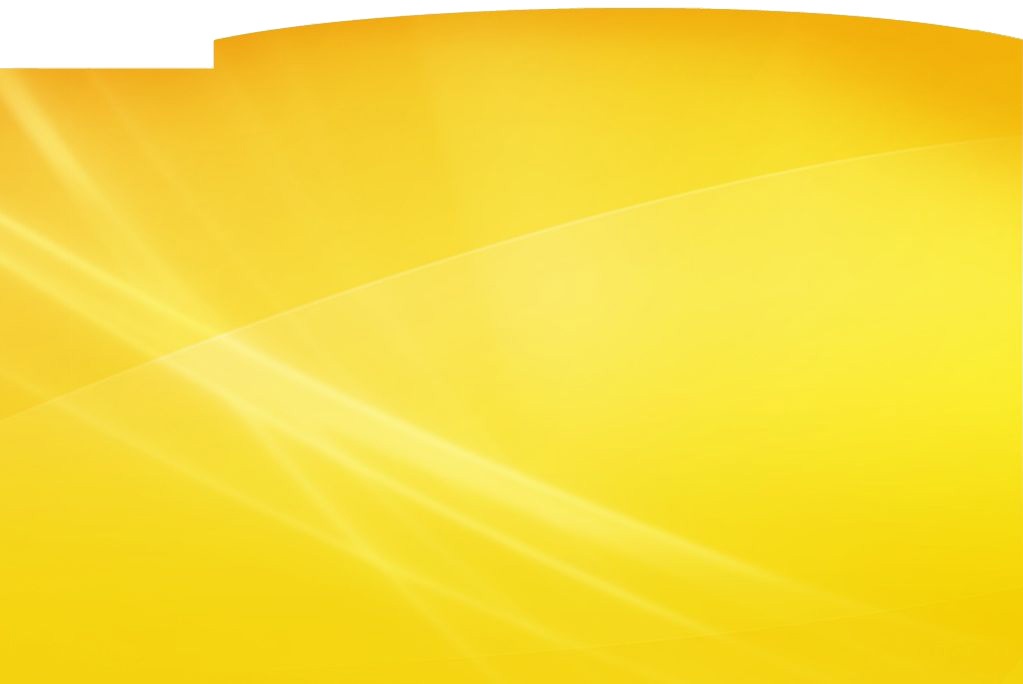 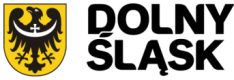 Gmina miejska Kamienna Góra
Dolnośląski Fundusz
Pomocy Rozwojowej
Poprawa bazy edukacyjnej Przedszkola Publicznego nr 1 oraz Żłobka Miejskiego w Kamiennej Górze

Kwota dofinansowania: 200 000 zł
Rok 2014
W ramach inwestycji będą realizowane następujące prace:
przebudowa istniejącego ogrodzenia wokół szkoły
budowa placu zabaw wraz z monitoringiem
budowa instalacji oddymiania dróg ewakuacyjnych
budowa instalacji oświetlenia awaryjnego
wymiana zniszczonych podłóg, odnowienie ścian
wymiana wewnętrznej instalacji elektrycznej
wymiana balustrad i klatek schodowych
8
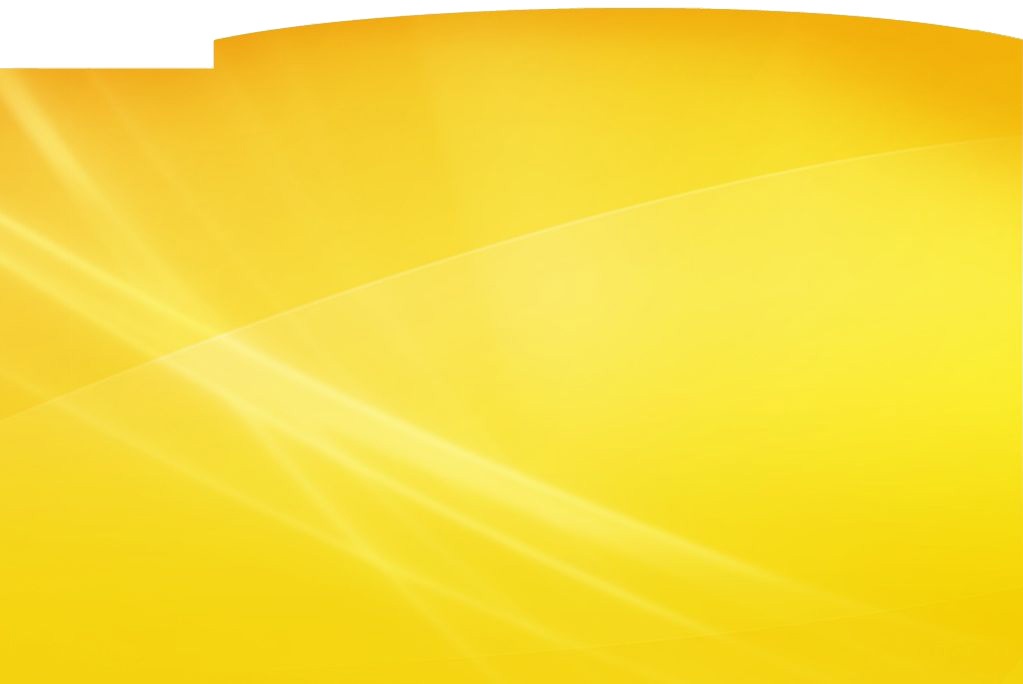 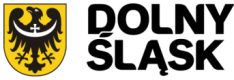 Gmina wiejska Kamienna Góra
Dolnośląski Fundusz
Pomocy Rozwojowej
Przebudowa stołówki szkolnej w Zespole Szkół Publicznych w     Krzeszowie - gmina Kamienna Góra

Kwota dofinansowania: 100 000 zł
Rok 2013
W ramach realizacji inwestycji zostało wykonane:

nowa instalacja sanitarna i wodna (zamontowano 4 zlewozmywaki i 13 baterii)
nowa instalacja centralnego ogrzewania (założono 14 zaworów termostatycznych) 
nowa instalacja nawiewno-wywiewna (zamontowano 8 zespołów wywiewnych)
zamontowano 40 opraw oświetleniowych
zamontowano nowy piec konwekcyjny
9
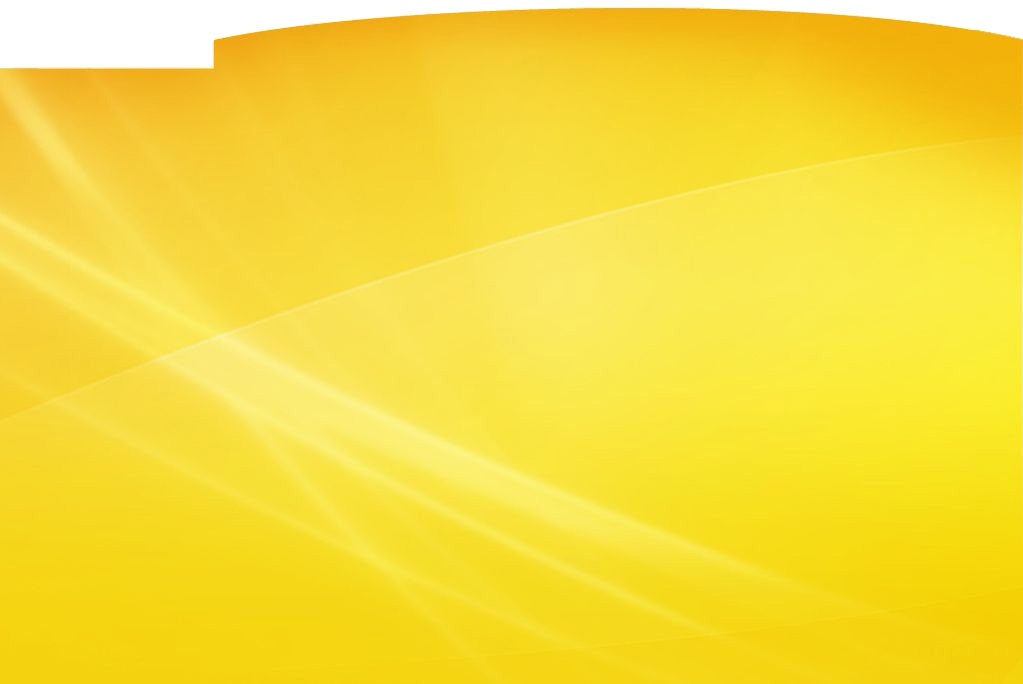 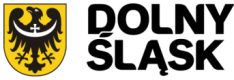 Gmina miejsko-wiejska Lubawka
Dolnośląski Fundusz
Pomocy Rozwojowej
Inwestycje zrealizowane w ramach DFPR 
 w gminie miejsko-wiejskiej Lubawka
w latach 2010-2011

Łączna kwota dofinansowania: 548 800 zł
Zadania:

Przebudowa i zmiana sposobu użytkowania zabytkowego budynku Szkoły Podstawowej w Miszkowicach w gminie Lubawka – etap I 

Modernizacja budynku Zespołu Szkół Publicznych w Lubawce przy ul. Mickiewicza 4 - etap III a
10
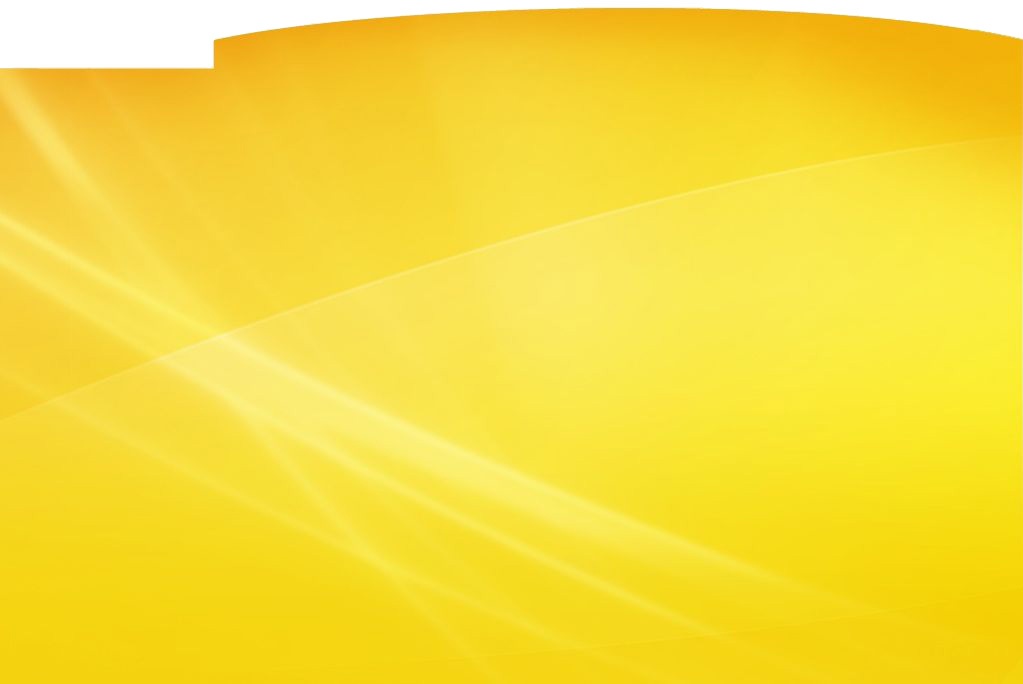 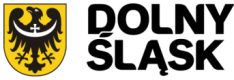 Gmina miejsko-wiejska Lubawka
Dolnośląski Fundusz
Pomocy Rozwojowej
Przebudowa i zmiana sposobu użytkowania zabytkowego budynku Szkoły Podstawowej w Miszkowicach w gminie Lubawka – etap I w roku 2010

Kwota dofinansowania:  253 564 zł
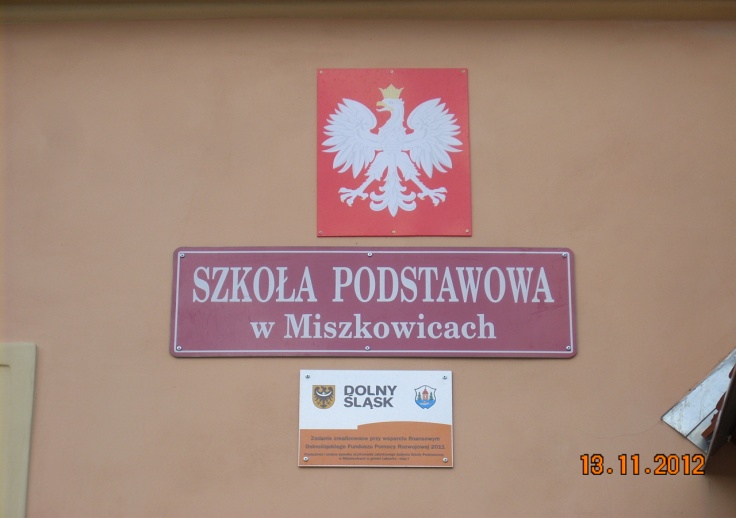 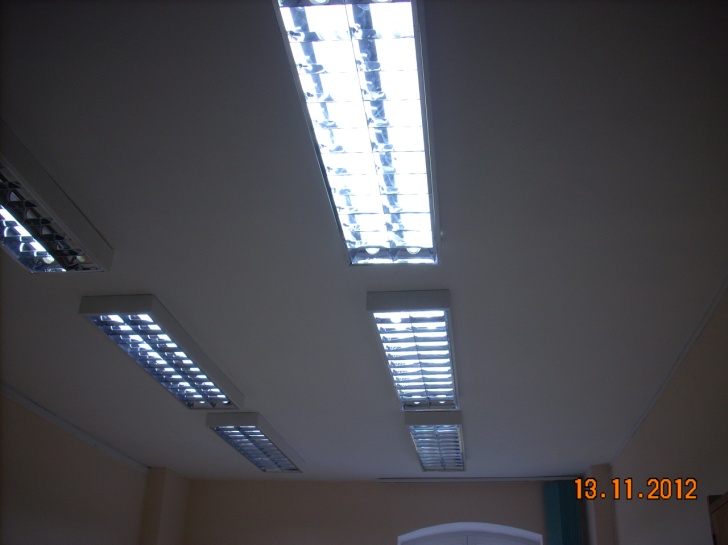 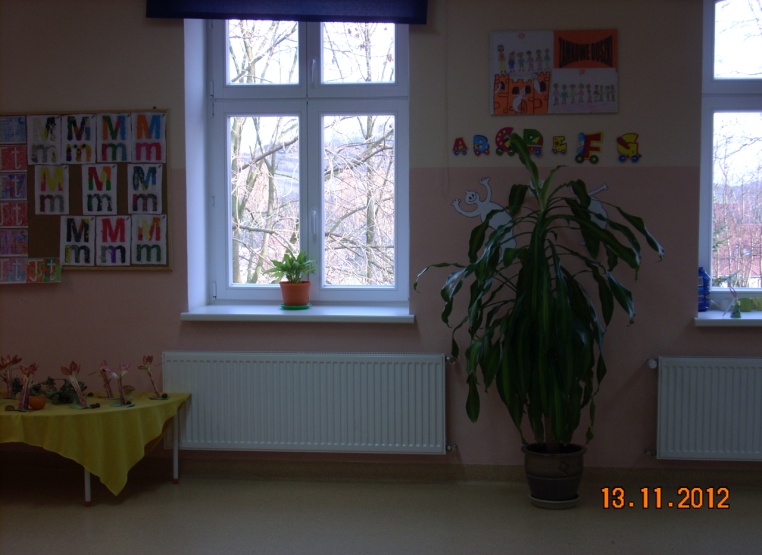 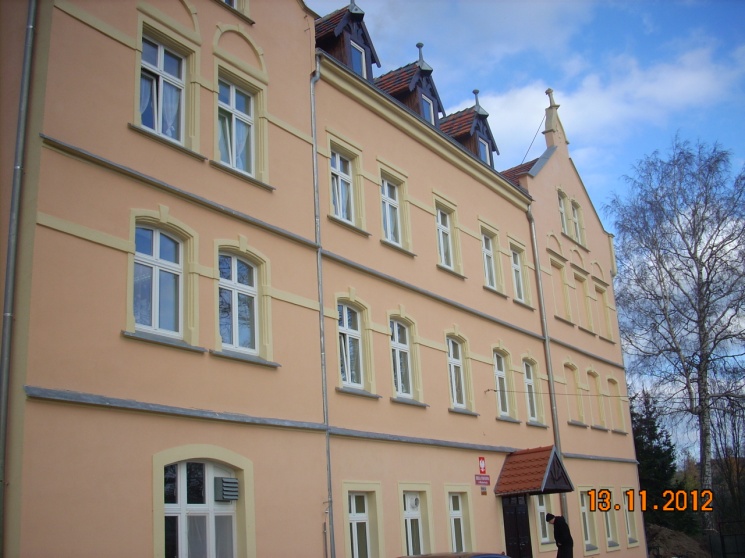 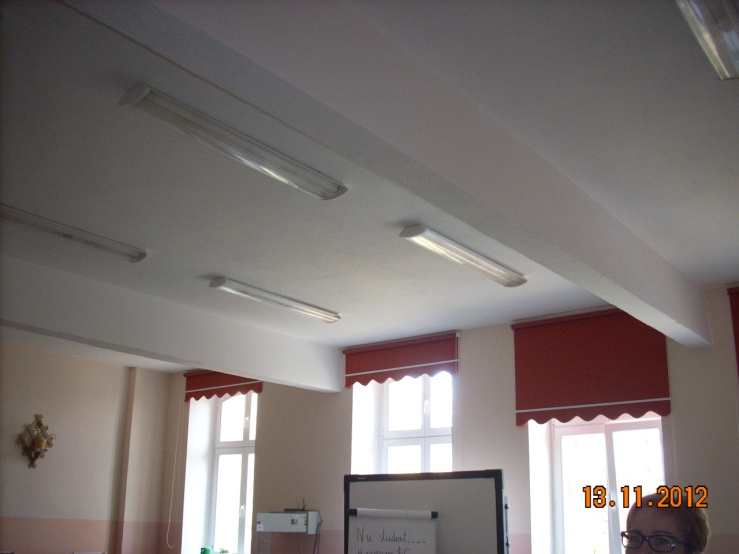 Nowe okna i ogrzewanie
Docieplona ścian budynku szkoły
11
Nowe oświetlenie
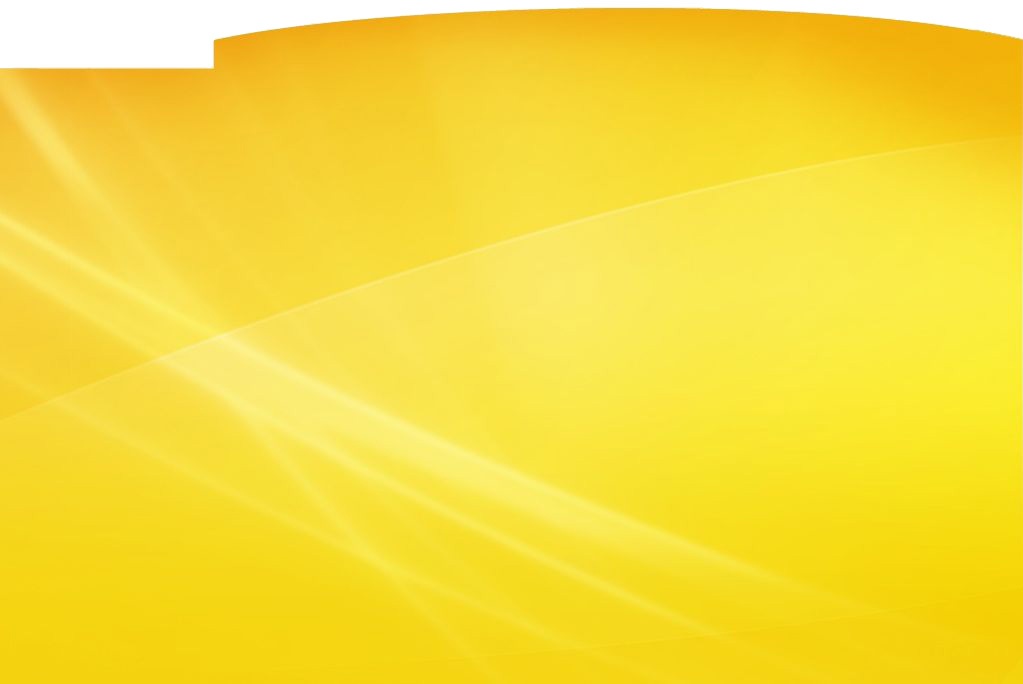 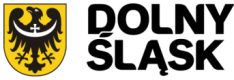 Gmina miejsko-wiejska Lubawka
Dolnośląski Fundusz
Pomocy Rozwojowej
Modernizacja budynku Zespołu Szkół Publicznych w Lubawce przy            ul. Mickiewicza 4 - etap III a w roku 2011

Kwota dofinansowania:  295 236 zł
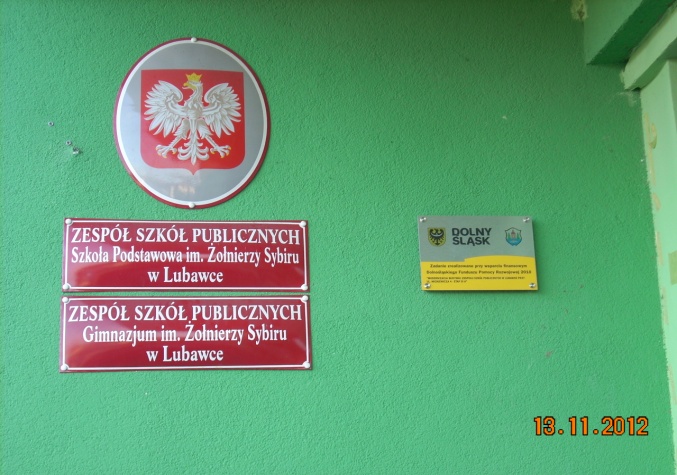 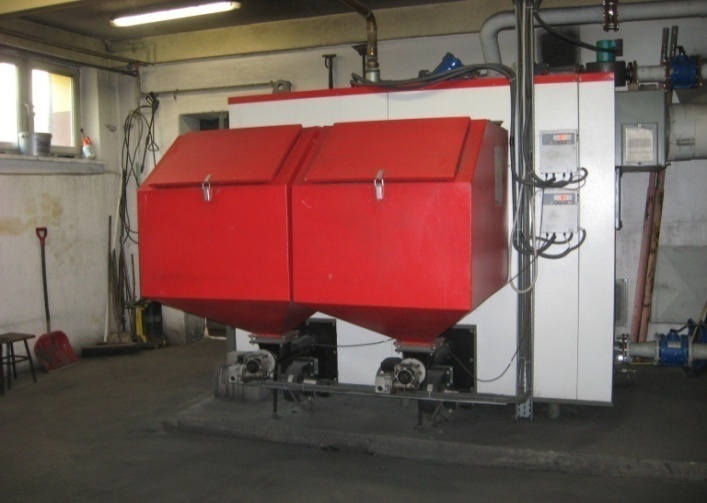 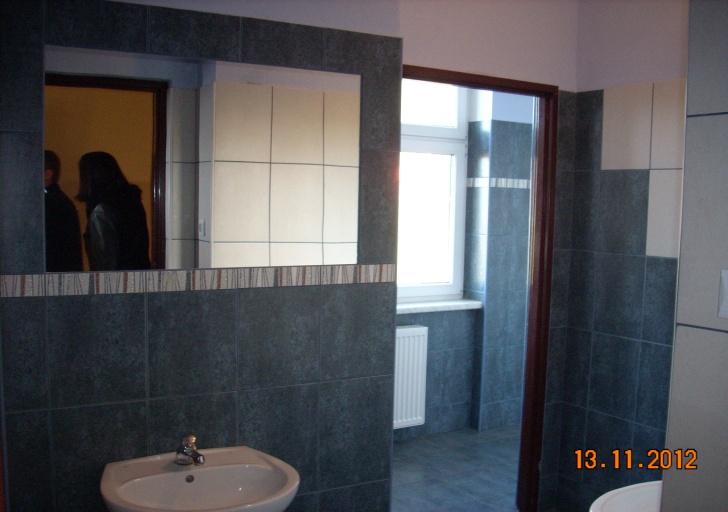 Nowy kocioł c.o.
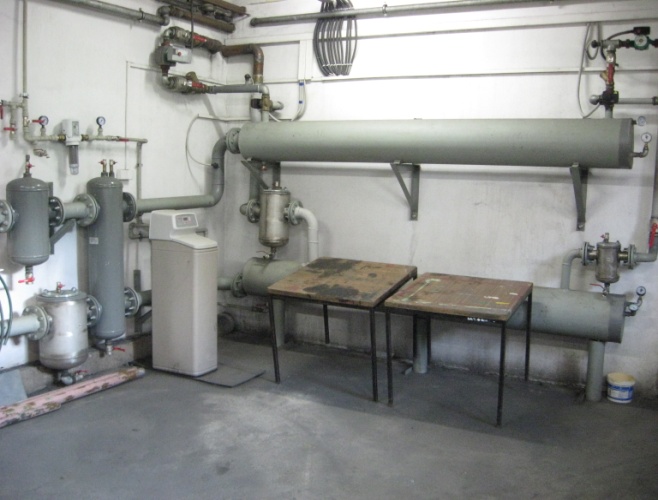 Nowy sanitariat po przebudowie
12
Zmodernizowana instalacja wodna w kotłowni
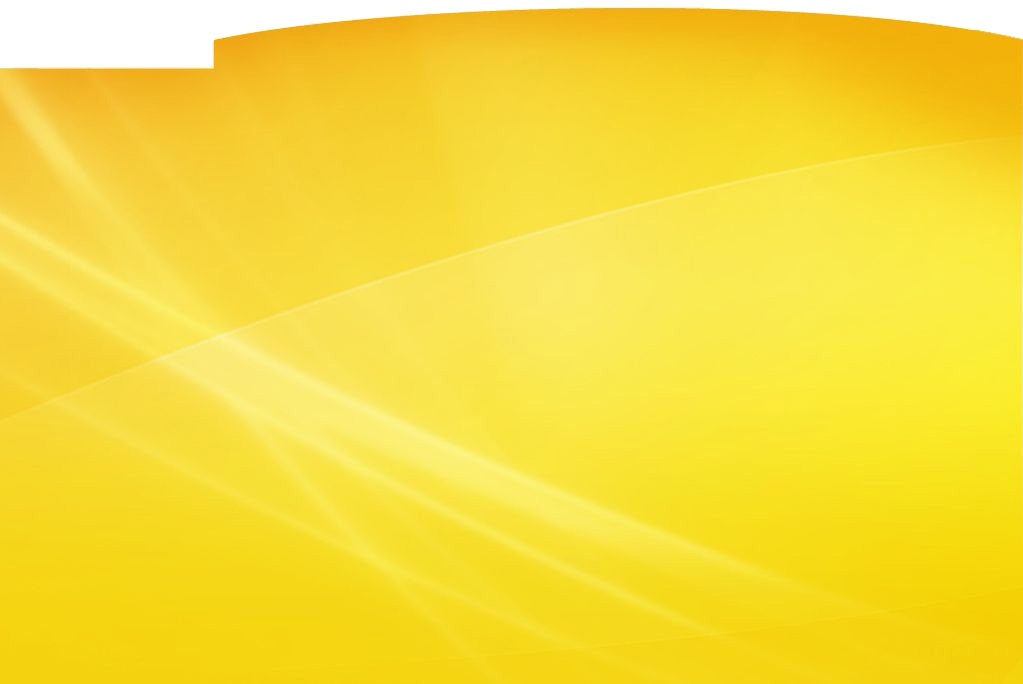 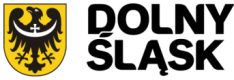 Wydatki DFPR w latach 2009-2014
Dolnośląski Fundusz
Pomocy Rozwojowej
9,75
Łączna kwota środków w mln
9,05
8,26
7,50
2,38
2,48
31 projektów
46 projektów
43 projekty
14 projektów
46 projektów
46 projektów
W latach 2009-2014 wsparciem objęto 91 gmin, które realizowały łącznie 222 projekty. Samorząd Województwa Dolnośląskiego przeznaczył na ten cel kwotę ponad 38 mln zł. Wkład beneficjentów to kwota ok. 40 mln zł.
13